コードクローン検出法が用いる局所性鋭敏型ハッシュのためのパラメータ決定手法
○徳井翔梧1　吉田則裕2　崔恩瀞3  井上克郎1
1大阪大学 2名古屋大学 3奈良先端科学技術大学院大学
[Speaker Notes: よろしくお願いします．大阪大学の徳井が，コードクローン検出法が用いる局所性鋭敏型ハッシュのためのパラメータ決定手法という題目で発表します．]
コードクローン
ソースコードの同一または類似した部分を持つコード片
ソフトウェア保守を困難にする大きな要因の１つ
コピーアンドペーストなどのさまざまな理由により生成される
コードクローンを自動で検出する手法が研究されている
コードクローン
クローンペア
2
2018/8/30
[Speaker Notes: 最初に，コードクローンについて説明します．ソフトウェア保守を困難にする大きな要因の1 つとしてコードクローンが指摘されています．コードクローンとは，ソースコード中に存在する互いに一致または類似した部分を持つコード片のことを指し，既存コードのコピーアンドペーストによる再利用等が原因で生じます．互いにコードクローンであるコード片の対をクローンペアと呼びます．コードクローンを管理するために，コードクローンを自動で検出する手法が研究されています．]
ブロッククローン検出法[1,2]
コードブロック単位での検出
if文やfor文，関数などの波括弧で囲まれた部分
意味的に類似したコードクローンを検出可能
情報検索技術で用いられるベクトル化手法であるTF-IDF法[3]が用いられている
他の検出手法と比べて検出結果の適合率や再現率が高い
検出時間が短い
局所性鋭敏型ハッシュ(LSH)ライブラリを用いたクラスタリングを利用
大規模なプロジェクトのコードクローンを高速に検出可能
[1]横井 一輝, 崔 恩瀞, 吉田 則裕, 井上 克郎 "情報検索技術に基づくブロッククローン検出", 情報処理学会研究報告, Vol.2017-SE-196, No.19, pp.1-8, 2017
[2]横井 一輝, 崔 恩瀞, 吉田 則裕, 井上 克郎: “情報検索技術に基づく細粒度ブロッククローン検出”, コンピュータソフトウェア（採録決定）
[3]R. Baeza-Yates and B. Ribeiro-Neto “Modern Information Retrieval: The Concepts and Technology behind Search”, Addison-Wesley, 2011.
3
2018/8/30
[Speaker Notes: コードクローン検出手法の１つにブロッククローン検出法があります．
ブロッククローン検出法は，コードブロック単位での検出を行います．コードブロックとはif文やfor文，関数などの波括弧で囲まれた部分のことを指します．
また，意味的に類似したコードクローンを検出可能であることです．情報検索技術で用いられるベクトル化手法であるTF-IDF法を用いることによって，他の検出手法と比べて検出結果の適合率や再現率を高くすることができています．
そして，LSHライブラリであるFALCONNを用いてクラスタリングを行うことによって，大規模なプロジェクトのコードクローンを高速に検出可能となっています．]
ブロッククローン検出法[1,2]のアルゴリズム
STEP 1 ： 構文解析を行い抽象構文木を生成
STEP 2 ： 抽象構文木からコードブロックと単語を抽出
STEP 3 ： TF-IDF法によりブロック単位の特徴ベクトルを計算
STEP 4 ： LSHを用いてコサイン類似度が閾値以上のクローンペアを検出
ブロックA
STEP1
STEP3
STEP4
STEP2
ブロックA
ブロックB
ブロックB
ソースコード
抽象構文木
特徴ベクトル
ワードリスト
クローンペア
[1]横井 一輝, 崔 恩瀞, 吉田 則裕, 井上 克郎: "情報検索技術に基づくブロッククローン検出", 情報処理学会研究報告, Vol.2017-SE-196, No.19, pp.1-8, 2017
[2]横井 一輝, 崔 恩瀞, 吉田 則裕, 井上 克郎: “情報検索技術に基づく細粒度ブロッククローン検出”, コンピュータソフトウェア（採録決定）
4
2018/8/30
[Speaker Notes: ブロッククローン検出法の検出アルゴリズムに関して説明します。アルゴリズムは4つのステップで構成されており，まずソースコードを構文解析して，抽象構文木を生成します．次に，抽象構文木からコードブロックと単語の抽出を行い，各ブロックに対してTF-IDF法により特徴ベクトルを計算します。最後に，LSHを用いて、クラスタリングを行い，クローンペアを検出します。
しかし，この手法は問題点を含んでおり，LSHがそのアルゴリズムの性質上，検出漏れを起こす可能性があることです．]
ブロッククローン検出法のSTEP4(クラスタリング)の詳細
LSHとは
最も類似度が高いベクトルペアを高速に求めるアルゴリズム
類似度が高いベクトルペアほどハッシュが衝突する確率が高い
速度と精度はトレードオフ
パラメータを変更して高速化を優先すると，類似度が高いベクトルペアでも衝突しずらくなる
ハッシュが衝突したベクトルペアはクローンペアの候補
クローンペアの候補の類似度を計算して，コサイン類似度が閾値(0.9)以上ならクローンペアとして検出
類似度が閾値以上だが，ハッシュが衝突しないベクトルペアは検出漏れ
LSHライブラリであるFALCONNを利用
他のコサイン類似度に基づいたLSHと比べて高い精度で高速に検出可能
5
2018/8/30
[Speaker Notes: ここではブロッククローン検出法のSTEP4で使用しているLSHに関して説明します．LSHとは，類似度が高いベクトルペアを高速に見つけるアルゴリズムです．
確率的なハッシュ関数を用いて，近似的に検出を行うことで高速化を図っています．
ベクトルペアの類似度が高いほど，ハッシュの衝突確率は高く，類似度が低いほど，ハッシュの衝突確率は低くなるように設計されています．
LSHにおいてハッシュが衝突することは，類似なベクトルペアの候補であることを示します．
類似なベクトルペア候補をLSHによって求め，その候補となったすべてのベクトルペアの類似度を計算することで，閾値以上のベクトルペアを出力します．
しかし，類似度が閾値以上のベクトルペアであるにも関わらず，ハッシュが衝突しない場合もあります．
その場合検出漏れとなります．
高速化を優先する程検出漏れは起こりやすくなり，時間と精度にトレードオフの関係があるといえます．
実際に，ブロッククローン検出法で用いられるLSHにおける検出漏れの量と検出速度に関する調査結果を説明します．]
ブロッククローン検出法のSTEP4(クラスタリング)の問題点
ブロッククローン検出法の計算時間は，LSHの処理時間に依存
STEP4(クラスタリング)にかかる時間は全体の約87％
検出漏れの割合が調整できない
LSHの処理において約10％の検出漏れを起こしている
再現率を維持して，速度との調整を行えるようにしたい
6
2018/8/30
[Speaker Notes: ブロッククローン検出法がLSHでどのくらい検出漏れを起こしているのか調べた

本研究はこの問題を解決するための研究です．]
類似探索の再現率
類似度が閾値以上の
全ベクトルペア
LSHを用いて検出した
ベクトルペア
検出漏れの
ベクトルペア
90%
再現率=
10%
7
2018/8/30
[Speaker Notes: 本研究のために類似探索と再現率の定義を行います．
LSHを使った類似探索では、LSHで衝突したベクトルペアのみ類似度を計算して、類似するベクトルペアを検出します。
そこで再現率を、LSHを用いて求めたベクトルペア数S LSHと、類似度が閾値以上の全てのベクトルペア数S allを使って、S LSHをS allで割った値とします。
S allの数は、すべてのベクトル同士の類似度を計算することにより求めることができます。

LSHで衝突しなかったベクトルペアは，そのベクトルペアの類似度に関わらず，検出できなくなります．
検出漏れのベクトルペアとは、本研究では類似度が閾値以上だがLSHで衝突しなかったベクトルペアのことを指します。
例えば、現状のブロッククローン検出法での検出漏れのベクトルペアの割合は10%程度あったので，再現率は90%となります。
再現率を上げるためには，LSHの衝突確率を上げる必要があります。]
研究概要
ブロッククローン検出法の問題点
STEP4(類似探索)における検出漏れの割合を調整できない
計算時間がLSHの処理時間に大きく依存する


本研究では
目標再現率に基づいて，短時間で類似探索を行うことを目的として，LSHパラメータの決定手法を提案
ブロッククローン検出法が用いるLSHのパラメータの解析と決定
FALCONNのデフォルトと本手法のパラメータの比較実験
8
2018/8/30
[Speaker Notes: 5分
研究概要について説明します。
ブロッククローン検出法の問題点は2つあります。
LSHにおける検出漏れの量を把握できないことと、計算時間がLSHの処理時間に大きく依存することです。
本研究はその問題を解決するために、ブロッククローン検出法が用いるLSHに与えるパラメータ決定手法の提案を行います。
まず、本研究での目標を明確にするために、パラメータを決定する基準と、その基準を満たすようなパラメータを決定するための方針を説明します。
そして、ブロッククローン検出法が用いるLSHのパラメータの解析を行い、ブロッククローン検出法のためのパラメータ決定を行います。
最後に、決定したパラメータに対して，デフォルトのパラメータとの比較実験を行い、有効性の評価を行います．]
LSHに与えるパラメータ決定手法
[4]Andoni et al, Practical and Optimal LSH for Angular Distance, In NIPS'15.
    http://www.mit.edu/~andoni/LSH/
9
2018/8/30
[Speaker Notes: 本研究の目標は，目標再現率Rを与えたときに，再現率がR以上となり，短時間で類似探索を行うことです．
LSHライブラリにはFALCONNを利用します．その理由はLSHの振舞いをパラメータにより自由に調整できるからです．]
衝突確率に影響を与えるFALCONNのパラメータ(1/3)
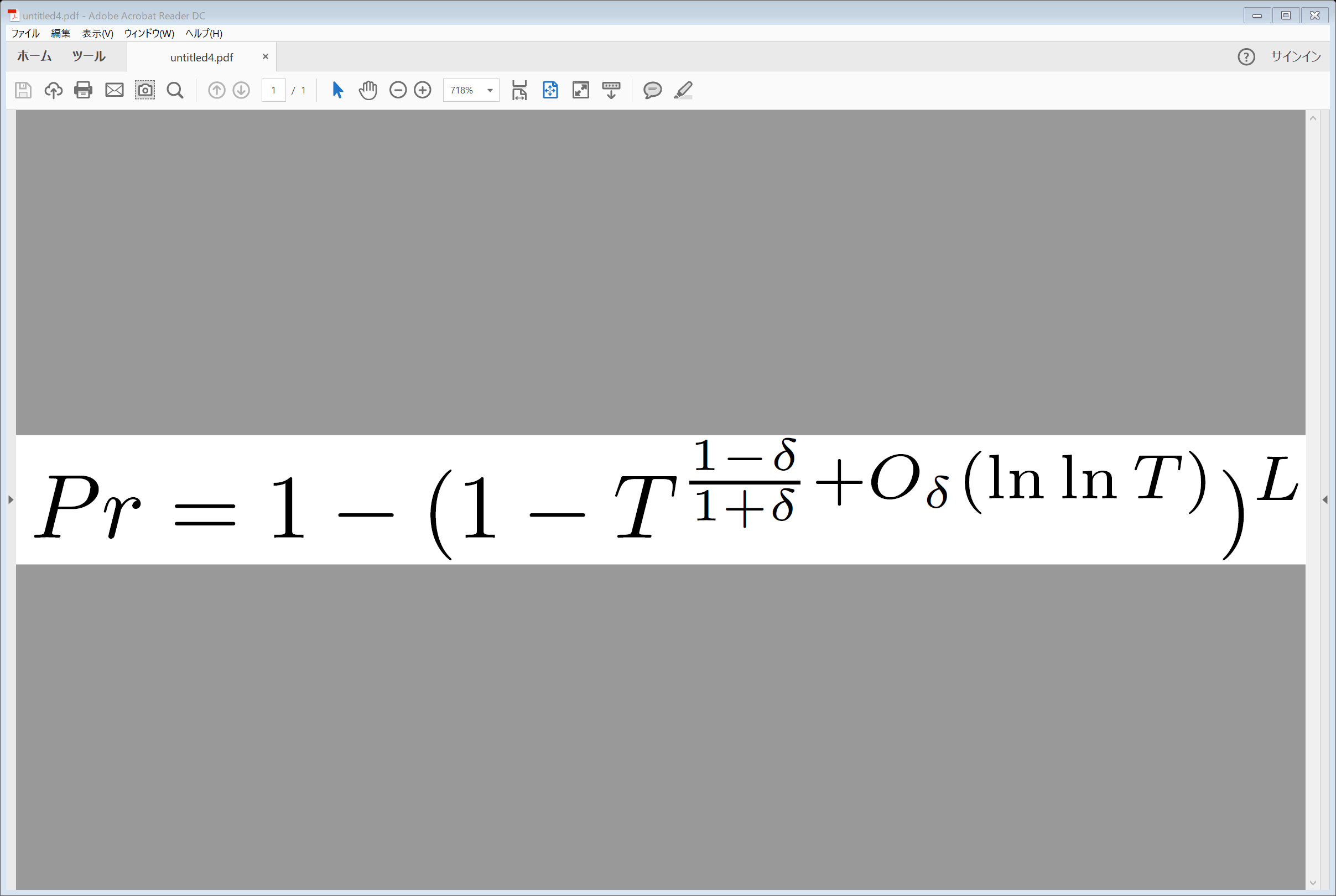 [4]Andoni et al, Practical and Optimal LSH for Angular Distance, In NIPS'15.
    http://www.mit.edu/~andoni/LSH/
10
2018/8/30
衝突確率に影響を与えるFALCONNのパラメータ(2/3)
クローンC
クローンA
クローンB
11
2018/8/30
衝突確率に影響を与えるFALCONNのパラメータ(3/3)
クローンC
クローンA
クローンB
12
2018/8/30
LSHのパラメータの解析(1/2)
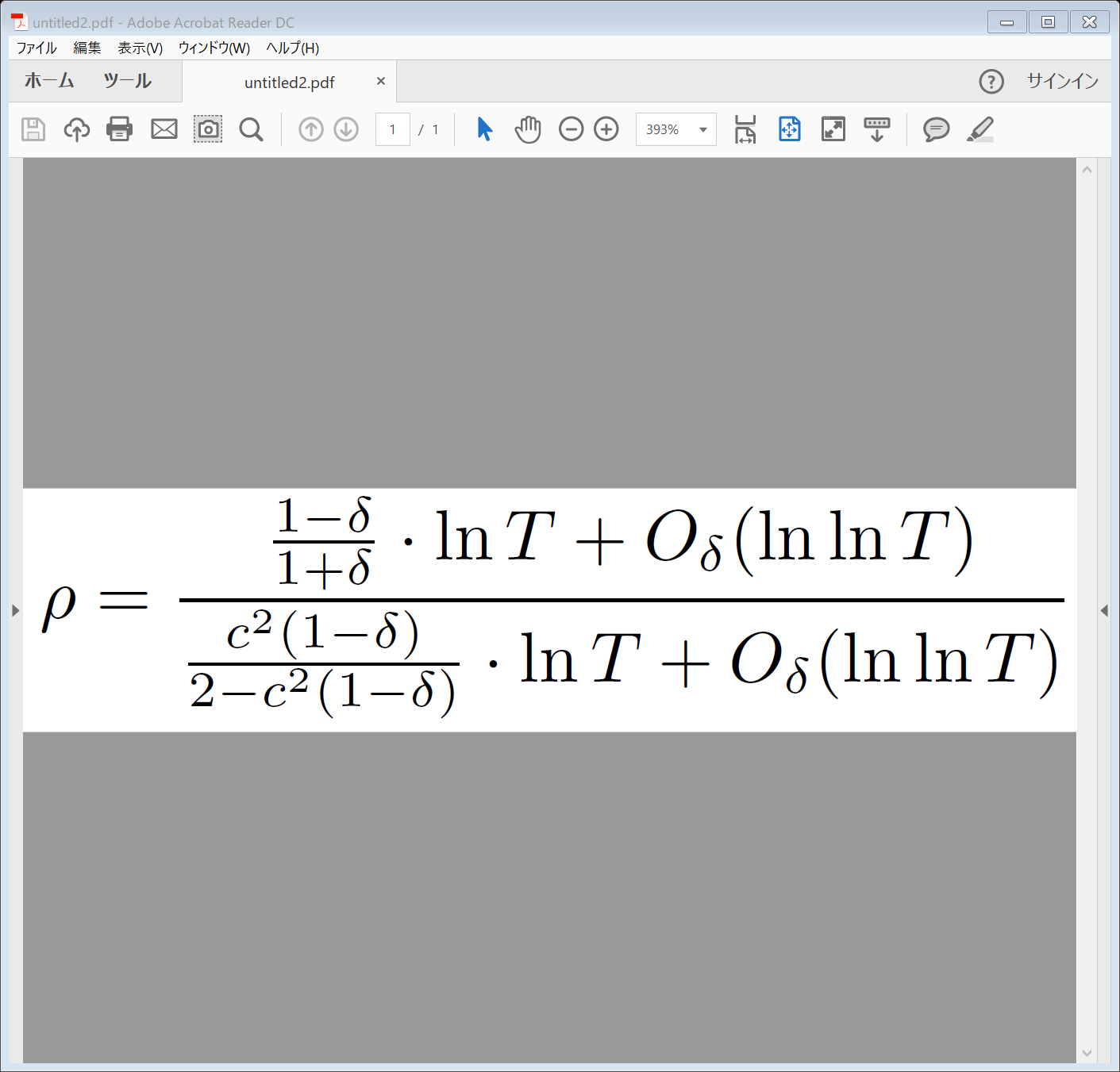 13
2018/8/30
[Speaker Notes: TはFALCONNの仕様上，ベクトルの次元数以下の整数を指定できます．FALCONNは1024次元まで次元圧縮を行っているため，Tの最大値は1024となります．

この数式に基づいて解析を行った．]
LSHのパラメータの解析(2/2)
再現率
探索時間[s]
14
2018/8/30
パラメータ決定手法の有効性の評価実験
15
2018/8/30
実験環境と実験対象
実験環境
CPU Intel Xeon 2.80GHz E2613v4
OS Windows10 64bit
メモリ 32.0GB
Java 仮想マシンメモリ領域 15GB
コードクローン検出対象：異なる規模のC言語ベースのOSS
対象プロジェクト
16
2018/8/30
本実験で使用されるパラメータ
公平な比較を行うために，解析したパラメータ以外は統一した
17
2018/8/30
[Speaker Notes: 決定されたパラメータはこのようになっています．]
実験結果 RQ1
どの目標再現率に対しても，検出結果の再現率は目標再現率以上となるか？
PostgreSQL
Linux Kernel
RQ1 再現率が目標再現率以上である
18
2018/8/30
実験結果 RQ2
本手法で決定したパラメータとFALCONNのデフォルトのパラメータではどちらが高速か？
PostgreSQL
Linux Kernel
RQ2 デフォルトの探索時間よりも探索時間を削減できた
19
2018/8/30
まとめと今後の課題
[5] J.Svajlenko et al., "Towards a big data curated benchmark of inter-project code clones." ICSME, pp. 476-480, 2014.
20
2018/8/30
LSHに与えるパラメータ決定
21
2018/8/30
cross-polytope LSHのアルゴリズム[3]
特徴ベクトル
STEP B
STEP A
例：
[3]Andoni et al, Practical and Optimal LSH for Angular Distance, In NIPS'15.
    http://www.mit.edu/~andoni/LSH/
22
2018/8/30
[Speaker Notes: ブロッククローン検出はLSHとしてFALCONNを利用しています．

Tを増加させて，区画の分割を細かくすると，衝突確率が下がり，距離を計算する近傍ベクトルが減るため，計算時間が削減されます．
このFALCONNに与えるパラメータの決定方針を次のスライドで説明します．]
類似探索アルゴリズム[4]
ハッシュテーブル
ベクトル集合
クローンペア
クローンペアの候補
…
…
STEP C
STEP A
STEP B
[4]Andoni et al, Practical and Optimal LSH for Angular Distance, In NIPS'15.
    http://www.mit.edu/~andoni/LSH/
23
2018/8/30
LSHライブラリ FALCONN[4]
ブロッククローン検出法が用いるLSHライブラリ

ブロッククローン検出がFALCONNを利用する理由
コサイン類似度に基づいて，類似するベクトルペアを検出
他のコサイン類似度に基づいたLSHと比べて高い衝突確率で高速に検出可能
疎なベクトル集合に適したLSH
TF-IDF法で生成されたベクトルは疎なベクトルになりやすい
[4]Andoni et al, Practical and Optimal LSH for Angular Distance, In NIPS'15.
    http://www.mit.edu/~andoni/LSH/
24
2018/8/30
コードクローンの分類[1]
[1] Roy et, al., Comparison and Evaluation of Code Clone Detection Techniques and Tools:
 A Qualitative Approach, Science of Computer Programming, vol. 74, no. 7, pp. 470-495, 2009.
25
2018/8/30
閾値の変化に伴う計算時間の調査
目標再現率 0.99 を満たすために必要なハッシュテーブルの数
類似度の閾値が低すぎる時，膨大な数のハッシュテーブルが必要になる
26
2018/8/30
閾値の変化に伴う計算時間の調査
目標再現率 0.99 を満たすために必要なハッシュテーブルの数
類似度の閾値が低い場合でも，少ないハッシュテーブルで十分しかし，計算量のオーダーが大きくなる
27
2018/8/30
局所性鋭敏型ハッシュ(LSH)
類似度が高いベクトルペアを高速に検出
確率的なハッシュ関数を用いて近似的に検出
類似度が高いほどハッシュの衝突確率は高い
ハッシュの衝突
衝突するベクトルペアは類似なベクトルペアの候補
検出漏れ
類似度が閾値以上だが，ハッシュが衝突しないベクトルペア
高速化を優先するほど検出漏れは起こりやすい
類似ベクトルペア
コサイン類似度の閾値が0.9以上
Point B
Point A
Point A’
28
2018/8/30
[Speaker Notes: ブロッククローン検出法のSTEP4で使用しているLSHに関して説明します．LSHとは，類似度が高いベクトルペアを高速に見つけるアルゴリズムです．
確率的なハッシュ関数を用いて，近似的に検出を行うことで高速化を図っています．
ベクトルペアの類似度が高いほど，ハッシュの衝突確率は高く，類似度が低いほど，ハッシュの衝突確率は低くなるように設計されています．
LSHにおいてハッシュが衝突することは，類似なベクトルペアの候補であることを示します．
類似なベクトルペア候補をLSHによって求め，その候補となったすべてのベクトルペアの類似度を計算することで，閾値以上のベクトルペアを出力します．
しかし，類似度が閾値以上のベクトルペアであるにも関わらず，ハッシュが衝突しない場合もあります．
その場合検出漏れとなります．
高速化を優先する程検出漏れは起こりやすくなり，時間と精度にトレードオフの関係があるといえます．
実際に，ブロッククローン検出法で用いられるLSHにおける検出漏れの量と検出速度に関する調査結果を説明します．]
ブロッククローン検出法のステップごとの検出速度
STEP4にかかる時間は全体の約87％
ブロッククローン検出法の計算時間はLSHの処理時間に大きく依存
29
2018/8/30
[Speaker Notes: また、ブロッククローン検出法のLSHの処理時間を正確に測るために，各ステップにかかる時間を計測しました。
全工程の計算時間約21分の内，LSHを用いるクラスタリングを行うSTEP4において，約87%の約19分かかっていました。
ブロッククローン検出法の処理時間が，LSHの処理時間に大きく依存していることが分かります．]
RQ2の実験結果
本手法のパラメータとFALCONNのデフォルトのパラメータの比較
本手法はFALCONNのデフォルトのパラメータよりも高速
公平な比較を行うために，解析したパラメータ以外は統一した
30
2018/8/30
[Speaker Notes: 実験結果はこのようになりました．類似探索時間と再現率の値を表に示しました．いずれのプロジェクトについても再現率は99%以上となり，以前のパラメータよりも計算時間が短縮できています．]